McIDAS-X Software Development and Demonstration
Dave Santek and Jay Heinzelman
22 May 2018
Overview
McIDAS-X 2017.1, 2017.2, 2018.1

McIDAS-XCD 2017.2, 2018.1

Software development and plans for 2018 and beyond…
2
Plans from last MUG meeting
November 2016
VIIRS ADDE Server to –XRD
Multi-band transfers for GOES-R ABI
Increase maximum image size beyond 4096 elements (graphics limitation)
Next generation ADDE servers
3
Imagery
GOES-R ABI
ABI ADDE servers released
Level 1B
Multi-band IMGCOPY
From NOAA PDA server or output from CSPP Geo
Compatible with PLAX (parallax)
4
Imagery
MCSTRETCH
Improved display of water vapor, shortwave IR, and specific visible channels 
Modification to calibration modules and ADDE servers
Initial changes for operational satellites and sensors
Based on ‘stretch tables’ (SU command and keyword)
5
Imagery
MCSTRETCH
Water vapor bands
ABI, AHI:		8, 9, 10
SEVIRI:		5, 6
GVAR, COMS:	3
MODIS:		27, 28	

Old: 163 – 330 K	New: 180 – 280 K
6
Imagery
MCSTRETCH
Shortwave IR bands
ABI, AHI:		7
SEVIRI:		4
GVAR, COMS:	2
MODIS:		20, 21, 22
AVHRR:		3	
Old: 160 – 330 K	New: 190 – 400 K
7
Imagery
MCSTRETCH
Visible bands
ABI:			2
AHI:			3	

Old: 0 – 100 %		New: 0 – 116 %
8
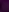 Imagery
MCSTRETCH= keyword
Improved stretch is the default 
Can be overridden with environment variable (MCSTRETCH) or MCStretch= command line keyword
Options are EXPanded or ORIGinal
EU CONV to convert enhancement tables to match new stretch

http://www.ssec.wisc.edu/mcidas/software/x/mcstretch_info.html
9
Imagery
ABI Level 2 Products
Satellite-derived products
Some netCDF files contain more than one product
Color tables (*.ET) that are similar to those in AWIPS
10
Imagery
ABI Level 2 Products
11
Imagery
ABI Level 2 Products
12
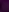 Imagery
ABI Level 2 Products
13
GLM
Global Lightning Mapper
Events, Groups, Flashes
Parallax corrected
14
GLM
Global Lightning Mapper
Ground System groups lightning flashes from the smallest increments (Events) to aggregates of Events (Groups) to aggregates of Groups (Flashes)
Events are on a grid; each gridpoint is a GLM Field of View
Groups are at the centroid of the Events that comprise the Group
Flashes are at the centroid of the Groups that comprise the Flash
Number of Events  > number of Groups > number of Flashes
Real-time GLM datasets consist of netCDF files; each with 20 seconds of data
15
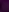 GLM Parallax Model
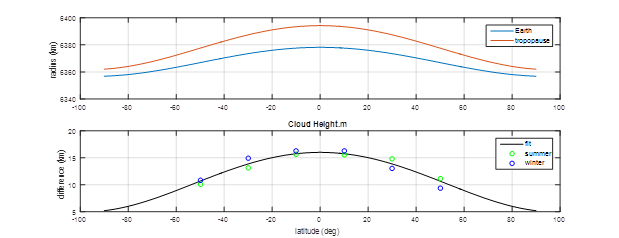 GLM products are geolocated assuming latitude dependent cloud height.
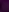 Display
Large frame size
From 4000x4000 to 32,000x32,000
Large number of frames
999 increased to 9999
RGBDISP
Examples from GOES-16, Himawari, and Meteosat
17
Imagery
Himawari
Updates for Himawari data (WARI)
Support for landmark regions
Handling undefined values
18
Imagery
Meteosat
Updates to correct for navigation error
½ visible line and element error
Corrected at EUMETSAT in December 2017
19
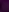 Miscellaneous
Update to maps and station database (NOAA sources)
More precision in output from DIST
20
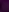 McIDAS-XCD
WWDISP, WWLIST
Cancellations, updates, etc.
Polygons
Hourly synoptic
More stations for both METARs and synoptic reports
Case sensitive searching
21
McIDAS-XRD
GLMIMG
Density image
VIIRS server
S-NPP and NOAA-20
Unidata: ABI Sectorized Cloud and Moisture Imagery (SCMI) ADDE server
22
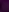 VIIRS ADDE Server
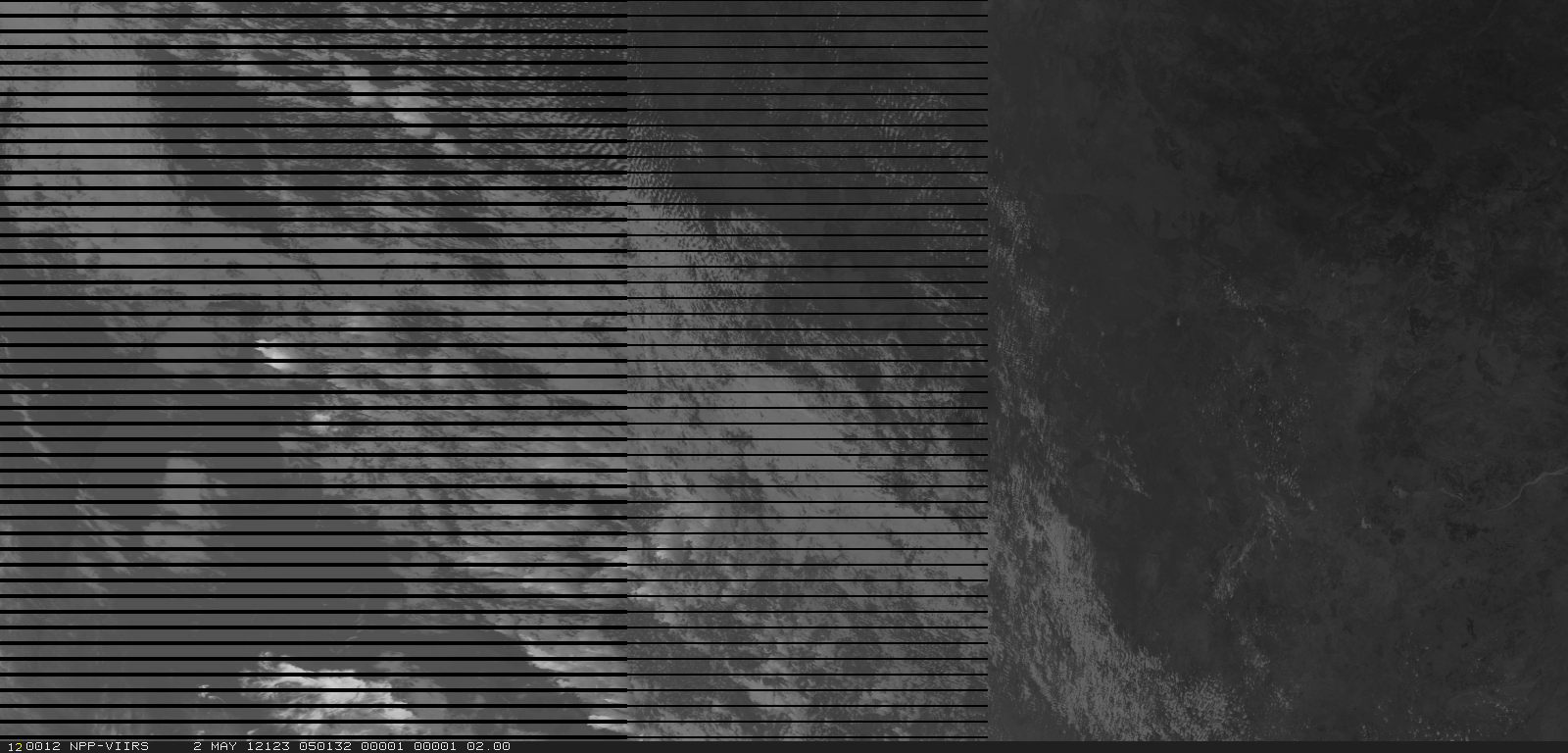 Left half of VIIRS granule with bowtie deletion
23
Plans for 2018 and beyond
Refine major recent changes:
Number of frames and large frames
MCSTRETCH
RGB display
24
Plans for 2018 and beyond
Promote from -XRD:
VIIRS server
SCMI server
GLMIMG
25